Watermarking of LLMs
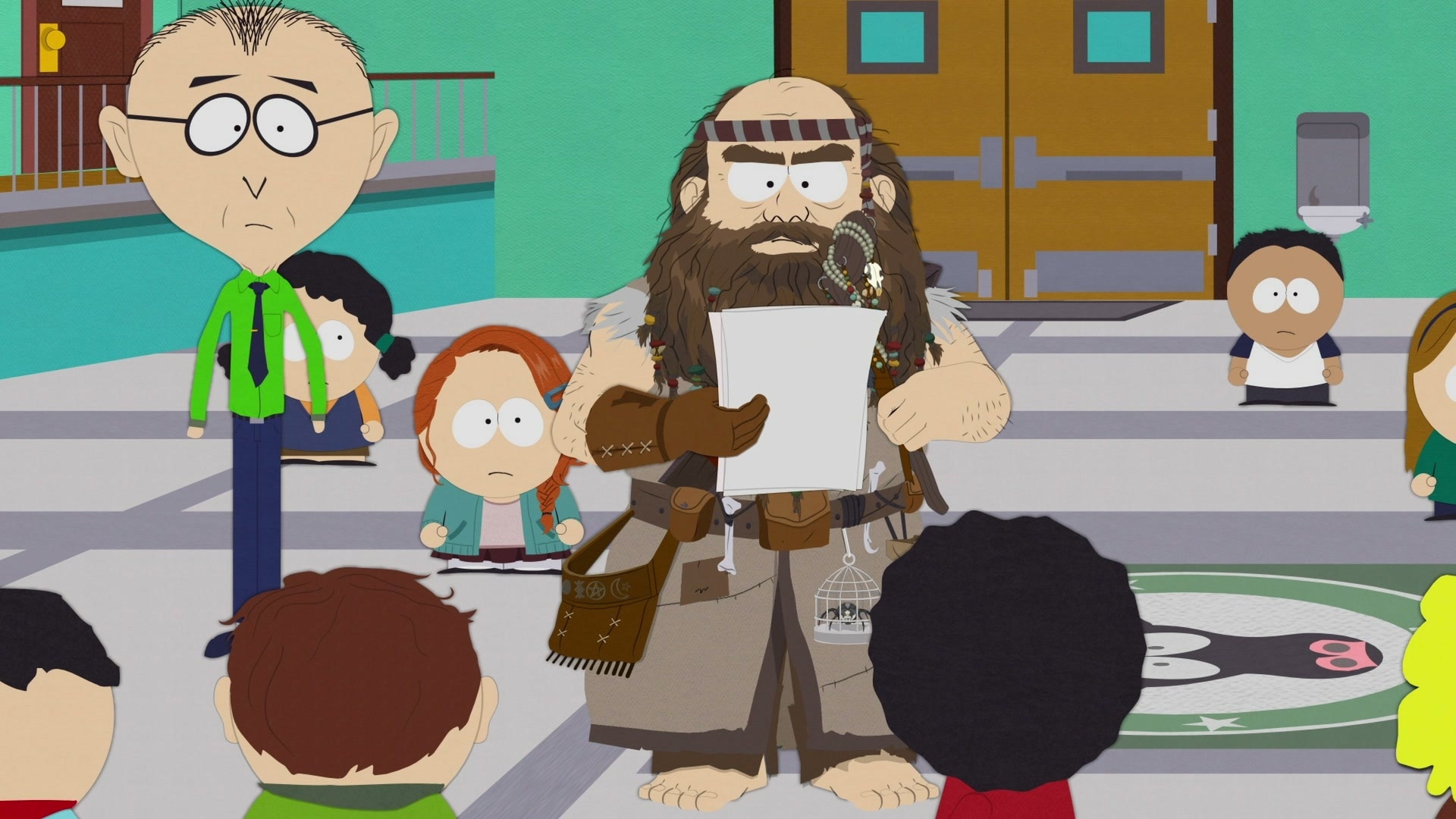 Scott Aaronson (UT Austin / OpenAI)
Workshop on LLMs and Transformers
Simons Institute, Berkeley, August 17, 2023
The Attribution Problem
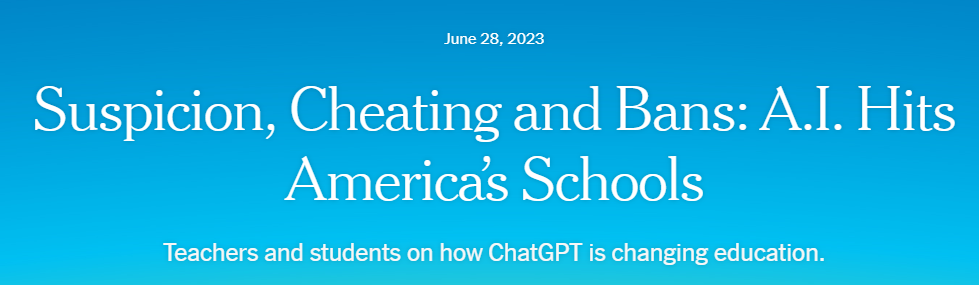 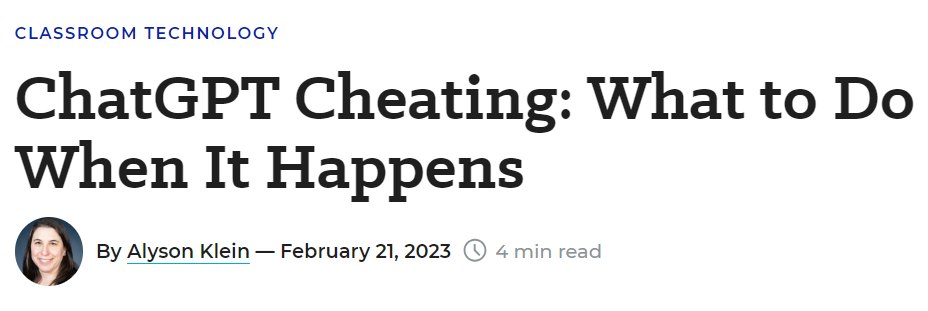 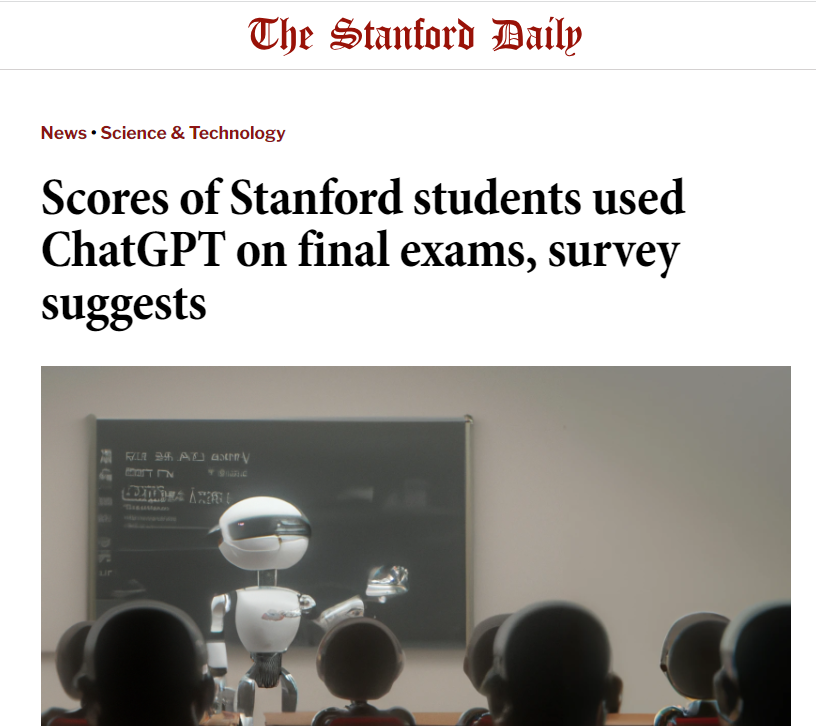 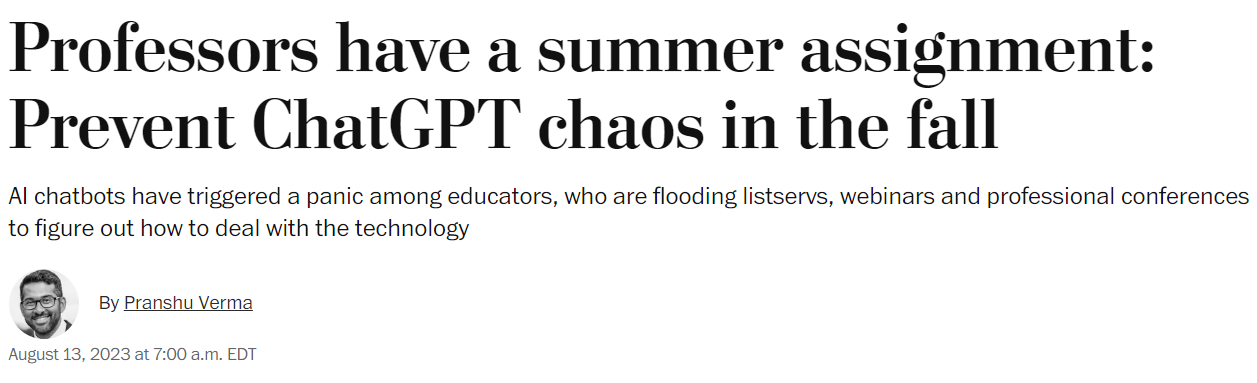 Insight: Almost any nefarious near-term use of LLMs that you can think of, involves concealing that an LLM was involved.  If only we could make that harder…
Another reason to care about attribution
As the Internet gets filled with LLM-generated text, we’ll often need to prevent that text from getting fed back in as training data… which requires recognizing it
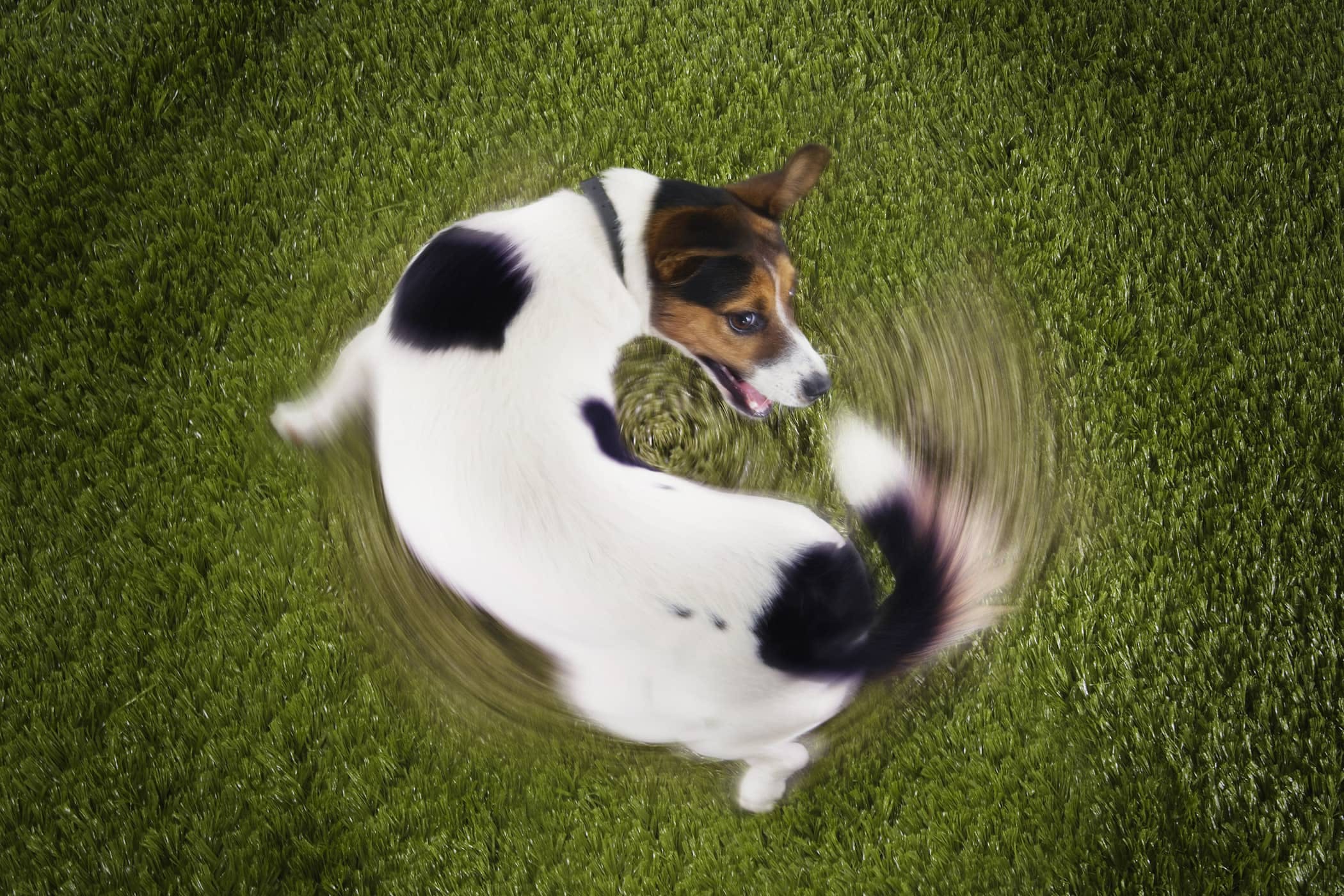 Proposed Solutions
Just look for formulaic prose, or “As a large language model…”  

Metadata  already questionable for audiovisual, trivial to remove from text!

Giant database of completions  privacy?

Discriminator models, like GPTZero or DetectGPT or Ghostbuster   too many false positives?

Watermarking: inserting a statistical signal into the LLM’s choice of tokens
Steganography
Long history, but not robust against edits, and doesn’t take advantage of probabilities output by an LLM
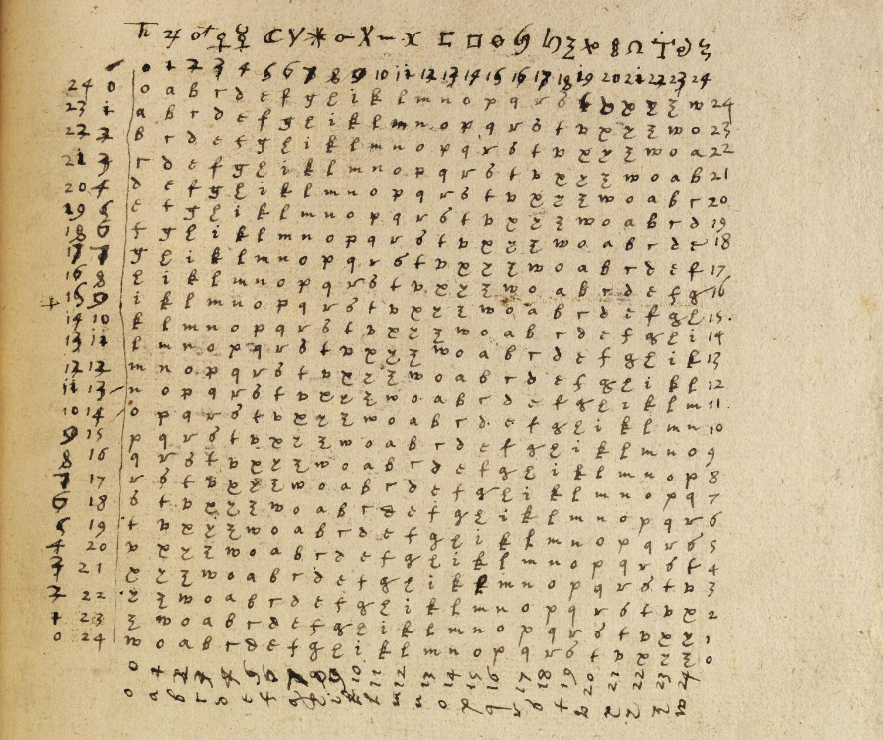 Brief History of LLM Watermarking
My moment of terror (~July 2022): Led me to propose a watermarking scheme based on “Gumbel Softmax Rule,” prove theorems, give talks about it.  Within OpenAI, Hendrik Kirchner did a test implementation
Kirchenbauer et al. (Jan. 2023): Modify the LLM probabilities using a pseudorandom function of n-grams
Christ, Gunn, Zamir (June 2023):  Watermarked output that’s cryptographically indistinguishable from normal LLM output—rediscovered most of my proposal and more
Kuditipudi et al. (July 2023): Watermarking using “one-time pad” rather than pseudorandom function
Problem to be Solved
The Gumbel Softmax Scheme
Properties of This Scheme
Low computational overhead on top of the LLM generation
The Role of Entropy
Suppose you ask GPT to list the first 100 prime numbers.  It can do it—but how would you watermark the result?
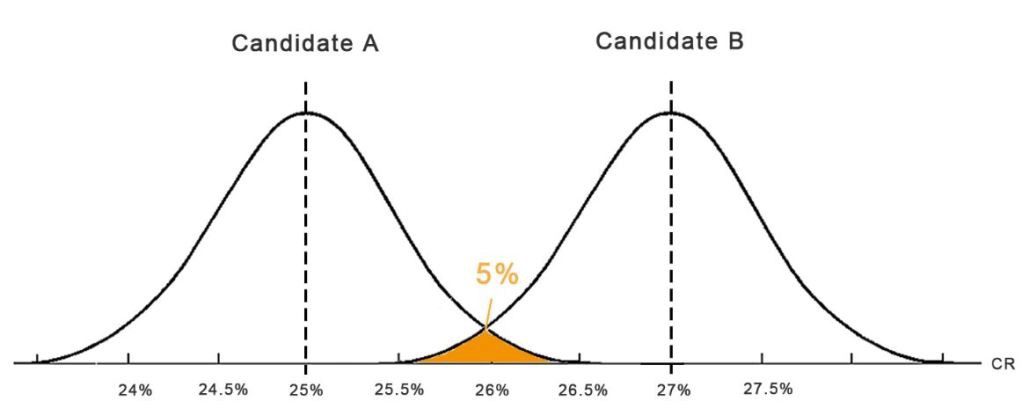 Score assuming no watermarking
Score assuming watermarking
Attacks?
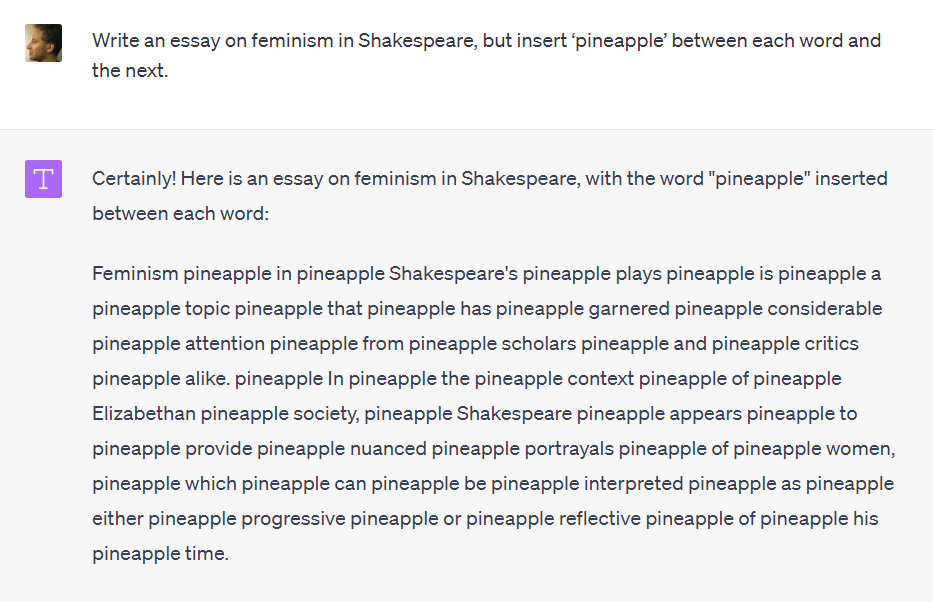 Countermeasures? 
Add filters for “trying to evade watermarking”
Ultimately: watermark at the semantic level
Detecting which portions of a long text are watermarked: “change point detection”
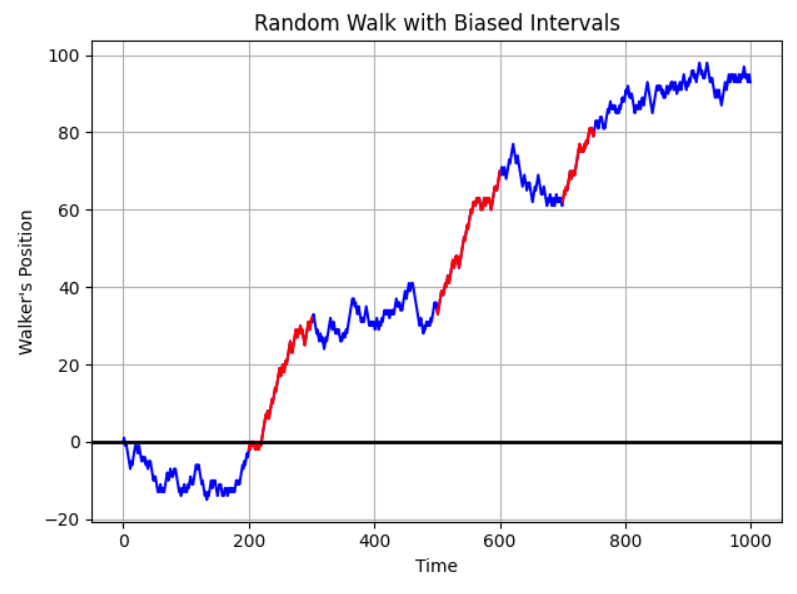 Deployment?
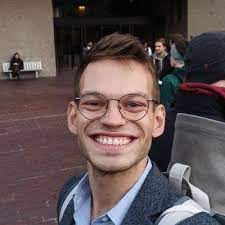 Prototype of my scheme implemented by OpenAI’s Hendrik Kirchner
It seems to work, even with a few hundred tokens!
Questions that have come up:
Will customers rebel and switch to a competing language model?
Can we coordinate?  (Cf. White House commitment)
Is watermarking unfair to, e.g., ESL students?
Who gets access to the detection tool?  Everyone?  Only Canvas, TurnItIn.com, journalists?
Summary
We’ve made some progress on the problem of how to watermark LLM output without degrading quality
Attacks are certainly possible—but so are better watermarking methods!  Unclear who wins “in the limit”
Key conceptual challenge: Formally define the attack model
Key technical challenge: Watermark at the semantic level / build watermark into the model weights
Key social challenge: Coordinate AI companies to get watermarking deployed